تشغيل وتأهيل ذوي الإعاقة  بيـن الـواقــــع والـمـأمــــول
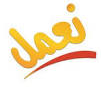 إعداد وتقديم : علي الجابري / هاني الحسني 
مسقط - سلطنة عمان
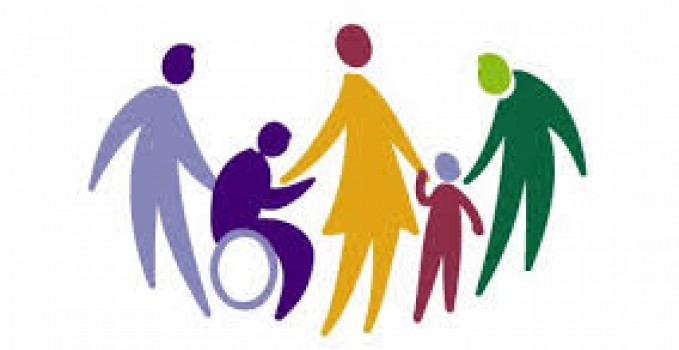 مفهوم الإعاقة
** الإعاقة :  هي حالة تحد من قدرة الفرد على القيام بوظيفة واحدة أو أكثر من الوظائف التي تعتبر أساسية في الحياة اليومية كالعناية بالذات أو ممارسة العلاقات الاجتماعية والنشاطات الاقتصادية وذلك ضمن الحدود التي تعتبر طبيعية. 

** المعاق : الشخص الذي انخفضت إمكانيات حصوله على عمل مناسب بدرجة كبيرة مما يحول دون احتفاظه به نتيجة لقصور بدني أو عقلي.

** أنواع الإعاقات :
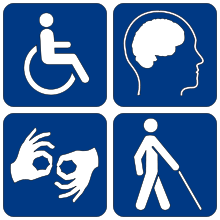 التشريعات الخاصة بالأشخاص ذوي الإعاقة في سلطنة عمان
حق تشغيل المعاق من خلال التشريعات.

بالرجوع إلى دساتير وأنظمة الدول يتضح من نصوصها إنها تضع قواعد عامة لحماية الإنسان والمساواة بين أفراد المجتمع، ومن أهم التشريعات الخاصة بذوي الإعاقة في سلطنة عمان:
قانون رعاية وتأهيل المعاقين (رقم 63/2008)
اللائحة التنظيمية لإنشاء مراكز تأهيل المعاقين 
تشكيل اللجنة الوطنية لرعاية المعاقين وفقا للقرار الوزاري ( 1/2009) 
المصادقة على اتفاقية الأمم المتحدة لحقوق ذوي الإعاقة في 6 يناير 2009م 
قانون العمل العماني الصادر بالمرسوم السلطاني رقم (35/2003) المادة رقم (17) الخاصة بتشغيل ذوي الإعاقة.
التشريعات الوزارية لتشغيل الأشخاص ذوي الإعاقة في سلطنة عمان
المادة (17) من قانون العمل والذي يلزم صاحب العمل الذي يستخدم خمسين عاملا فأكثر تعيين من ترشحه الدائرة المختصة من ذوي الاحتياجات الخاصة المؤهلين مهنيا في الأعمال التي تتناسب مع حالاتهم.

القرار الوزاري رقم 2005/125 والذي يقتضي باحتساب نسبة (2%) من مجموع عمال صاحب العمل الذي يستخدم (50)عاملا فأكثر.

القرار الوزاري رقم 2006/362 باحتساب العامل من ذوي الإعاقة عن عاملين في نسبة التعمين.

قرار وزاري رقم  2013/229 بتشكيل فريق عمل يختص بمراجعة بيانات الأشخاص المعاقين المسجلين كباحثين عن عمل في سجلات الهيئة العامة لسجل القوى العاملة.

إنشاء فريق مشترك مع وزارة التنمية يعمل على استقبال الباحثين عن عمل من ذوي الإعاقة وعرض فرص العمل عليهم  وتوجيههم.
الإحصائيات الخاصة بذوي الإعاقة في سلطنة عمان :
مسارات تشغيل ذوي الإعاقة
التشغيل المباشر
التدريب المقرون بالتشغيل
التدريب على رأس العمل
برنامج دمج المعاقين في مراكز التدريب المهني
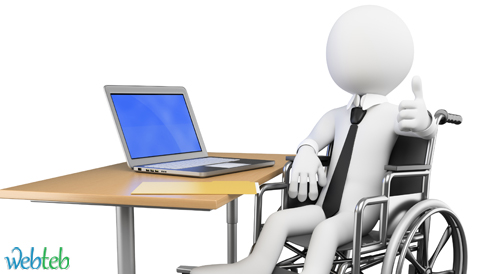 المسار الأول: باحث عن عمل ( غير مؤهل مهنياً )
استقبال  الباحث عن عمل وتقديم المشورة له حول أهمية التأهيل والتدريب المهني كخطوة أولى نحو التشغيل
موافقة الباحث عن عمل الالتحاق ببرنامج تدريب مهني
مساعدته في اختيار فرصة العمل الملائمة
إجراء المقابلة بحضور ممثل من الشركة المعنية والمعهد التدريبي ومكتب التشغيل
توقيع عقد العمل تحت التدريب من الشركة والمعهد والمتدرب
الالتحاق بالبرنامج التدريبي والمباشرة في التدريب
انجاز التدريب
التوقيع على عقد العمل والالتحاق مباشرة بالعمل في الشركة
المسار الثاني: باحث عن عمل ( مؤهل مهنياً )
البحث عن فرصة العمل الملائمة
عرض فرص العمل على الباحث عن عمل وتوضيح المتطلبات والشروط لإشغالها
اختيار أفضل البدائل وبما يلائم قدرات ومؤهلات الباحث عن عمل
موافقة الباحث عن عمل على فرصة العمل المقدمة له وقبوله المبدئي لإشغالها
إبلاغ الشركة حيث تتوفر فرص العمل وتحديد موعد لإجراء المقابلة مع المرشح لإشغالها
إجراء المقابلة
موافقة العامل وصاحب العمل
عدم موافقة أحدهم
توقيع عقد العمل والتسجيل بالتأمينات الاجتماعية
مباشرة العمل
التوعية والتثقيف
متابعة مكتب التشغيل للعامل من فترة لأخرى للتأكد من استمراره في عمله
إجمالي المنشآت التي يعمل بها (50) عاملا فأكثر


إجـمـالــي عـدد الـقوى العاملـة في المـنشــآت


في حال التزام جميع المنشآت بتطبيق القرار 
سيكون إجمالي المعينين من ذوي الإعاقـة
1629
595500
11909
الباحثين عن عمل من ذوي الإعاقة وفقا لنوع الإعاقة حتى نهاية ديسمبر 2015
أعداد المعينين من ذوي الإعاقة في القطاع الخاص حتى ديسمبر 2015م
الـتـحــديـــات
التشخيص الطبي غير دقيق لبعض الباحثين عن عمل.
رغبة معظم الباحثين من ذوي الإعاقة العمل في القطاع الحكومي.
يفضل بعض ذوي الإعاقة الاستفادة من راتب الضمان الاجتماعي بدلا عن  العمل في القطاع الخاص.
معظم الوظائف المتوفرة غالبا ما تكون خارج المحافظة التي يقطنها الأشخاص من ذوي الإعاقة.
عدم توفر المرافق الخاصة لذوي الإعاقة في كثير من منشآت القطاع الخاص.
بعض منشآت القطاع الخاص تتحفظ في تعين ذوي الإعاقة.
قلة خدمات التأهيل لذوي الإعاقة وعدم توافق بعض المهن وحاجات سوق العمل المفتوح . 
التخوف من تحمل أية مخاطر تحدث للشخص ذو الإعاقة  وما ينتج ذلك من تكاليف مالية .
التسهيلات التي تقدمها الوزارة لذوي الإعاقة
إنشاء برنامج الترشيح الإلكتروني (حملة الدبلوم فوق الدبلوم العام فأعلى بإختيار فرصة العمل المناسبة عن طريق موقع الوزارة .إعفاء من بعض الرسوم لبعض الخدمات
استثناء من بعض الاشتراطات للحصول على بعض التراخيص
الـتــوصـيــــات
إشراك الأشخاص ذوي الإعاقة في وضع قرارات وصياغة قوانين تخصهم.
زيادة الوعي لذوي الإعاقة حول قبول العمل في القطاع الخاص.
تعزيز قاعدة بيانات المرتبطة بذوي الإعاقة.
إعادة دراسة برامج التدريب لهذه الفئة بحيث تتناسب مع الأنشطة الاقتصادية الموجودة في محافظاتهم.
إلزام منشآت القطاع الخاص التي يترتب عليها تعيين الباحثين من ذوي الإعاقة بتوفير المرافق الخاصة.
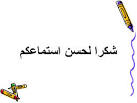